FERMENTASI ASAM LAKTAT
KLASIFIKASI PRODUK PANGAN FERMENTASI
Berdasarkan pada perubahan yang terjadi pada karbohidrat sebagai akibat dari aktivitas mikroorganisme, maka produk fermentasi dapat dikelompokkan sebagai proses fermentasi yang merubah karbohidrat 
	(i) menjadi asam-asam organik dan 
	(ii) alkohol dan karbondioksida sebagai komponen utama. 

Proses fermentasi dikatakan bersifat homofermentatif jika hanya menghasilkan satu jenis komponen saja sebagai hasil utamanya; dan heterofermentatif jika menghasilkan campuran berbagai senyawa/komponen utama.
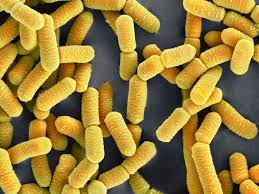 FERMENTASI ASAM LAKTAT
Fermentasi yang melibatkan Bakteri Asam Laktat
Bakteri Asam laktat (BAL) : 
suatu kelompok bakteri gram positif, tidak menghasilkan spora, berbentuk bulat atau batang yang memproduksi asam laktat sebagai produk akhir metabolik utama selama fermentasi karbohidrat
Berdasarkan taksonomi, BAL terdiri dari 12 genus. Genus yang terlibat dalam pangan ; Lactococcus, Streptococcus, Leuconostoc, Lactobacillus, dan Pediococcus.
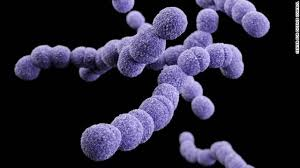 Kebermanfaatan BAL terkait dengan sifat fisiologisnya antara lain penggunaan substrat, metabolisme, sejumlah strain bersifat probiotik dan termasuk GRAS (Generally Recognized As Safe) untuk konsumsi manusia
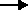 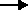 BACTERIAL FERMENTATION
Bakteri Asam Laktat
 	Homolactic fermentation


	Heterolactic fermentation


Sauerkraut, pickle, kimchi, yoghurt, dadih, peda, bekasam
Bakteri Asam Laktat Pada Pangan Fermentasi Indonesia
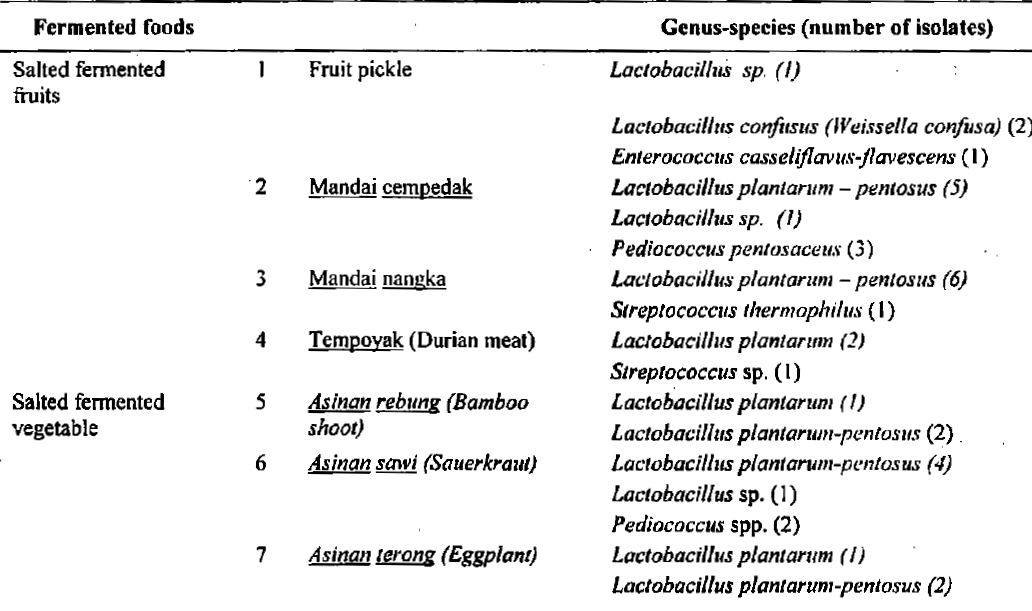 Bakteri Asam Laktat Pada Pangan Fermentasi Indonesia
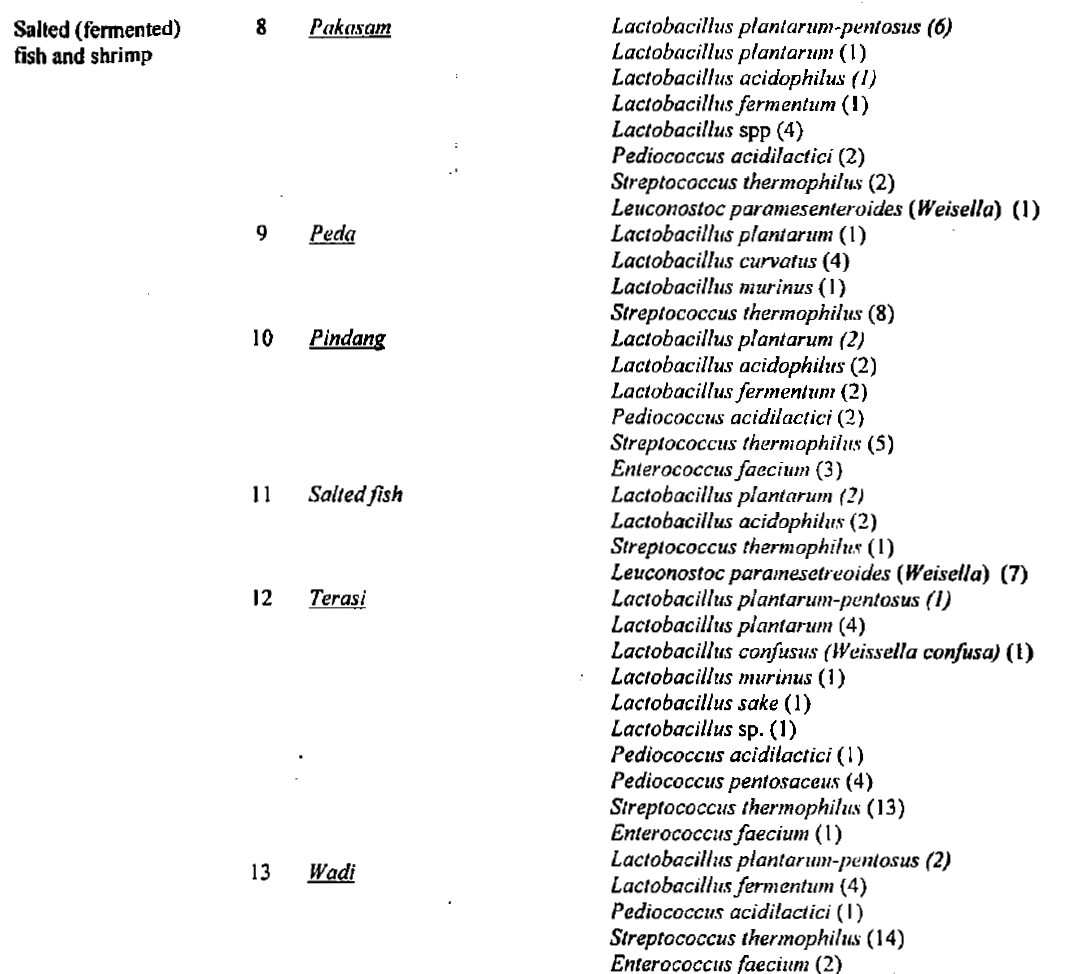 Bakteri Asam Laktat Pada Pangan Fermentasi Indonesia
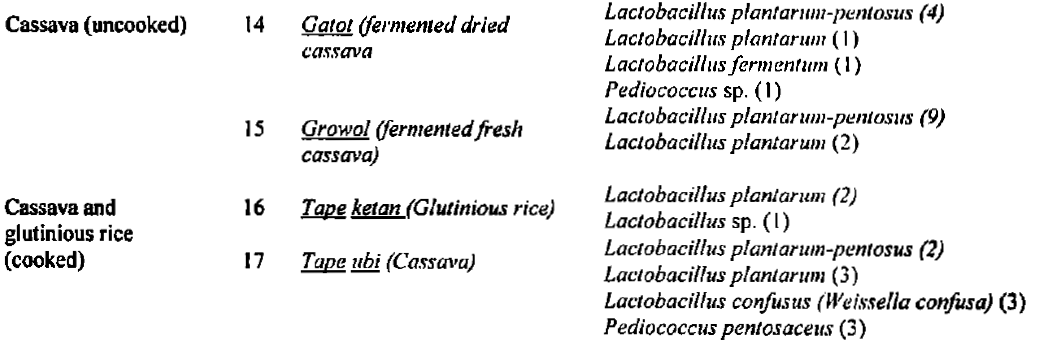 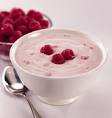 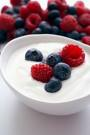 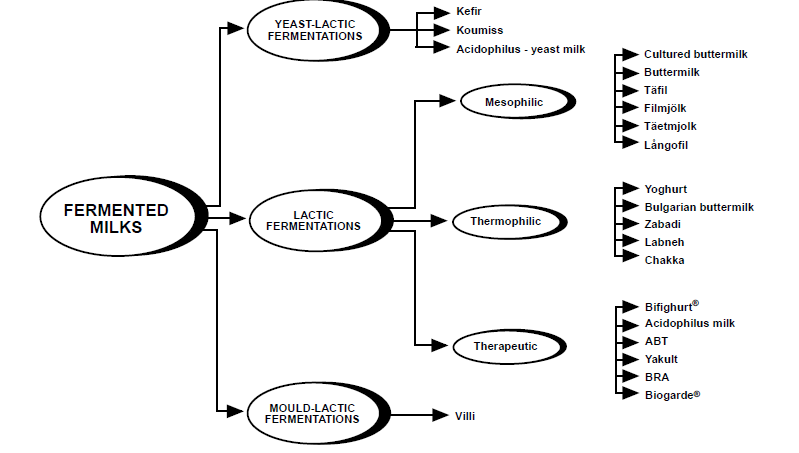 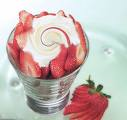 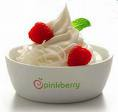 YOGHURT
Yoghurt is a fermented milk product obtained from the milk or the milk products by the lactic acid fermentation through the action of Streptococcus salivarius subsp. thermophilus, Lactobacillus delbrueckii subsp. bulgaricus (FAO/WHO, 1977).

Yoghurt adalah susu fermentasi yang terbuat dari susu atau produk olahan susu melalui fermentasi asam laktat oleh Streptococcus salivarius subsp. thermophilus, Lactobacillus delbrueckii subsp. bulgaricus (FAO/WHO, 1977).
YOGHURT
Mikroba yang berperan
	Lactobacillus bulgaricus
	Streptococcus termophilus
Jenis Fermentasi ;  Buatan (spesifik)
Faktor yang harus dikendalikan
Substrat : susu
SINERGISTIK
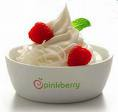 YOGHURT
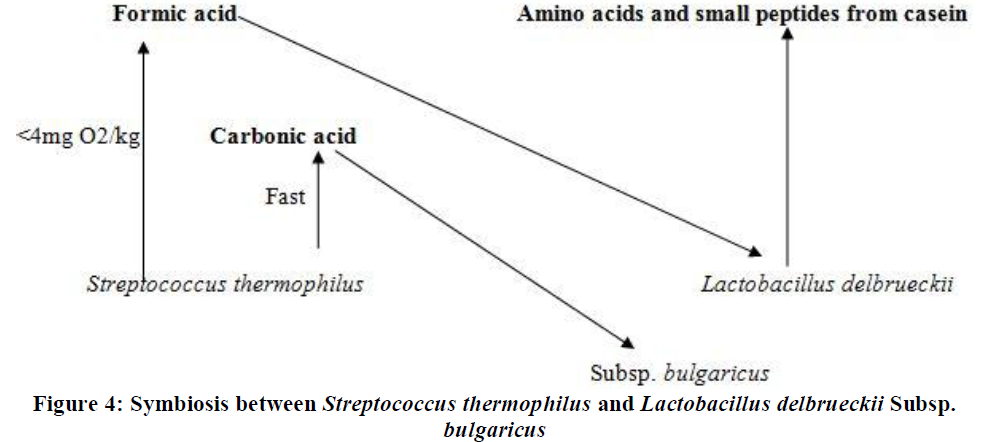 SIMBIOSIS
St menghasilkan asam laktat dan sedikit asam format yang menstimulasi pertumbuhan Lb
Lb menghasilkan asam amino dan peptida dari kasein yang menstimulasi pertumbuhan St
 RASIO 1 : 1
Bakteri yang berperan dalam pembuatan yogurt
YOGHURT
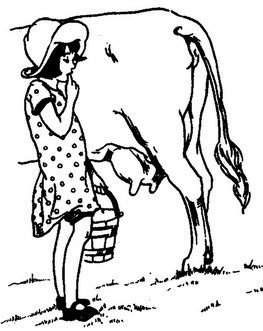 Strepcoccus thremophillus
Memulai fermentasi laktosa menjadi asam laktat, mengurangi potensial redoks produk dengan menghilangkan oksigen, mencapai pH 5,5, baik untuk pertumbuhan L.bulgaricus.
Lactobacillus bulgaricus
Mengurai protein susu, menghasilkan asam-asam amino dan peptida yang menstimulasi pertumbuhan S.thermophillus 
Menghasilkan asam-asam lemak yang memberikan flavour dan citarasa yang khas pada produk akhir yoghurt
Kedua bakteri tersebut dapat aktif tumbuh dan berkembang pada suhu antara 45-47C
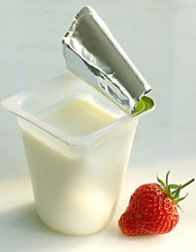 YOGHURT
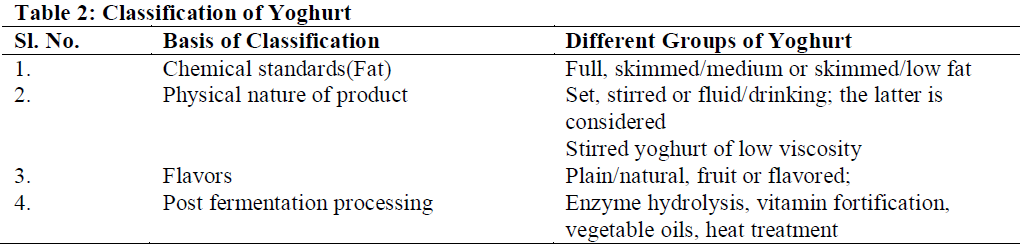 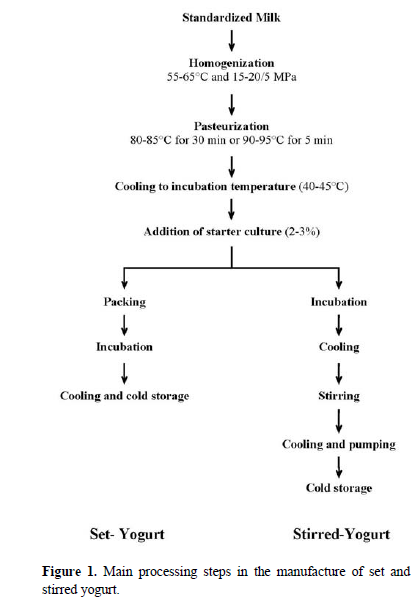 YOGHURT
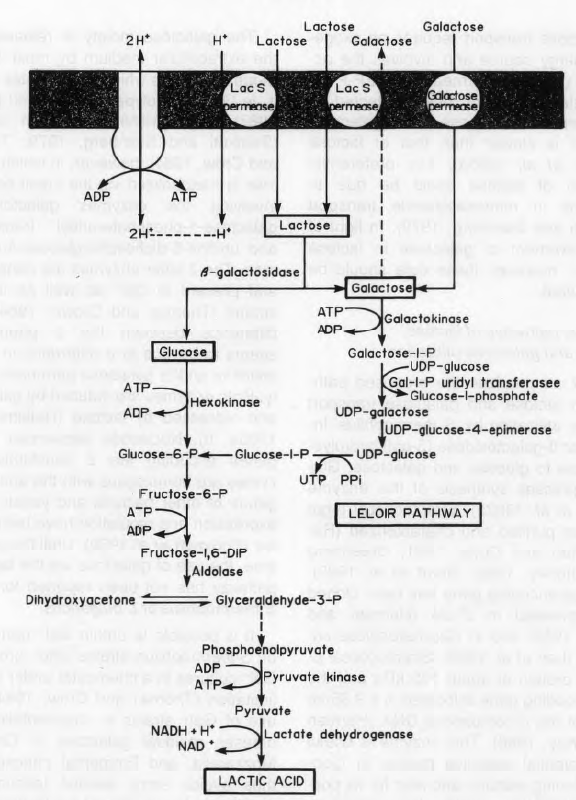 Perubahan yang terjadi pada produk
Jalur EM
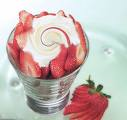 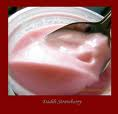 Perubahan yang terjadi pada produk
Terbentuknya asam laktat menyebabkan penurunan pH sehingga kasein mengalami koagulasi pembentuk “gel yoghurt”. 

Reaksi terbentuknya gel yoghurt sebagai berikut:
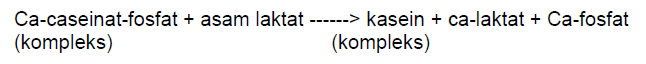 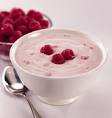 Perubahan yang terjadi pada produk
Pembentukan Flavour Yoghurt
Asam Laktat
Komponen karbonil
	- asetaldehid
	- aseton
	- diasetil
Asam lemak volatil
Flavour degradasi thermal
	- aldehid
	- keton
	- alkohol
	- lakton
	- komponen sulfur
FLAVOUR UTAMA
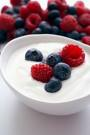 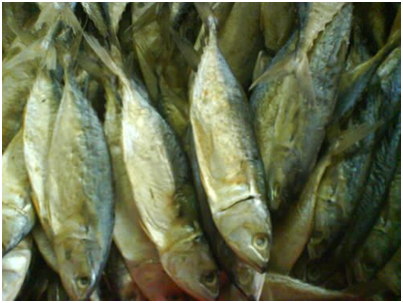 PEDA
Peda merupakan produk fermentasi dengan bahan baku ikan. 
Pada umumnya dibuat untuk ikan yang berkadar lemak tinggi.
Jenis ikan yang dapat diolah menjadi ikan peda antara lain ikan Kembung, ikan Layang, Selar, ikan Mas, Tawes dan ikan Mujair. 
Hasil yang paling memuaskan adalah ikan Kembung, baik Kembung betina maupun jantan.
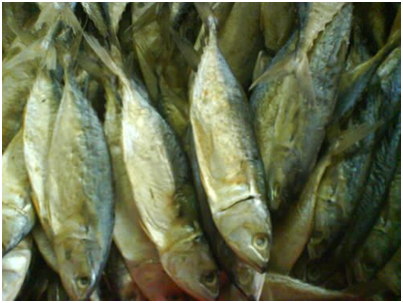 PEDA
Ciri-ciri peda yang baik antara lain berwarna merah segar, tekstur dagingnya maser, pHnya 6,0-6,4, rasanya khas disebabkan adanya proses fermentasi. 
Pada umumnya, konsumen lebih menyukai peda yang berwarna merah ; karena peda yang berwarna merah kandungan lemaknya tinggi yang akan memenuhi cita rasa peda. 
Kandungan lemak peda merah berkisar antar 7-14% yang memberikan rasa gurih. 
Warna yang kemerahan merupakan salah satu faktor disenangi oleh konsumen. 
Disamping itu tekstur peda merah lebih maser dibandingkan peda putih.
PEDA
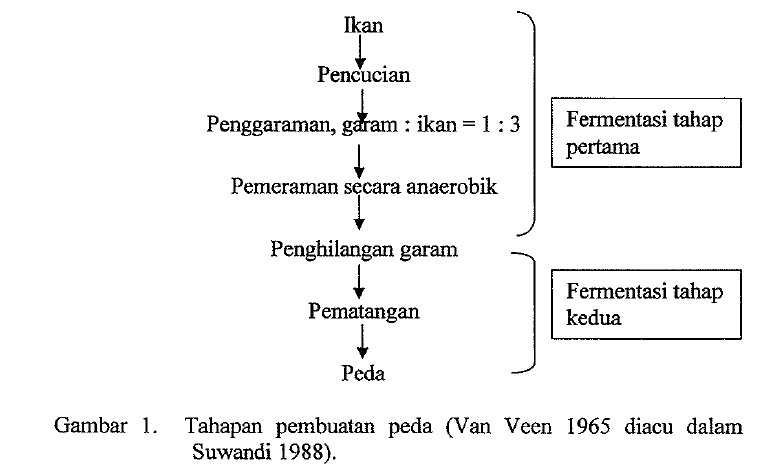 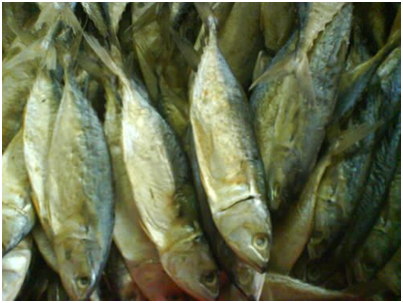 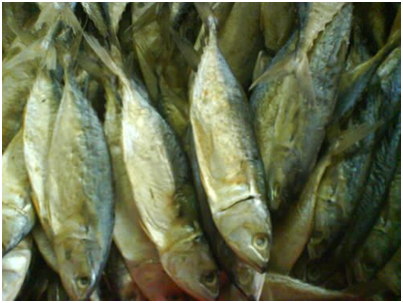 PEDA
Mikroorganisme yang Berperan
	Bakteri asam laktat yang ditemukan pada peda adalah Lactobacillus plantarum, L. curvatus, L. murinus, dan Streptococcus thermophilus 
(Rahayu, 2003) serta (Tanasupawat dan Komagata,1999)
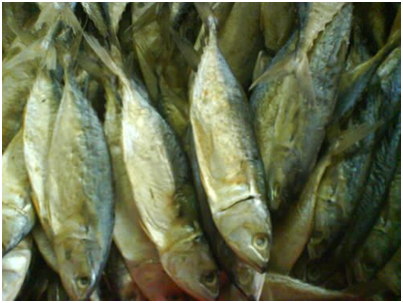 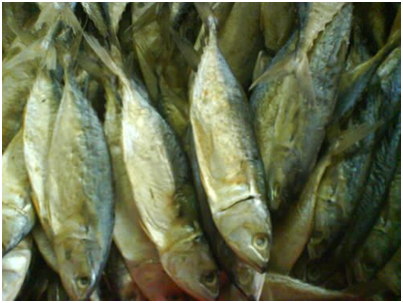 PEDA
Perubahan Selama Fermentasi Peda
Pada fermentasi tahap I, penambahan garam penurunan kadar air tinggi sampai waktu tertentu, dan tidak terjadi lagi penurunan kadar air hingga kadar airnya stabil.
Garam yang masuk kedalam daging ikan akan menyebabkan terjadinya perubahan kimia dan fisik terutama protein. 
Garam akan mendenaturasi protein dan mengakibatkan koagulasi. Akibat dari proses itu, air akan keluar dari tubuh ikan dan daging ikan akan mengkerut.
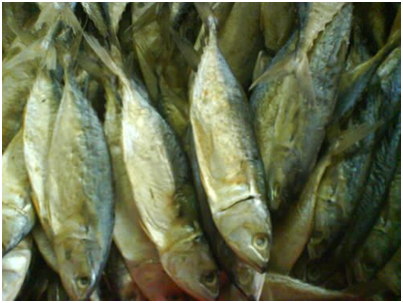 PEDA
Perubahan Selama Fermentasi Peda
Pada fermentasi tahap II akan terjadi pemecahan protein, lemak dan komponen lainnya. 
Pada tahap itu enzim yang berperan adalah enzim yang berasal dari jaringan ikan.
Aktivitas enzim selanjutnya akan merangsang aktivitas yang dihasilkan oleh mikroba. 
Selama fermentasi, asam-asam amino akan mengalami peningkatan akibat adanya pemecahan protein selama fermentasi. 
Pemecahan disebabkan oleh enzim proteolitik yang terdapat dalam jaringan itu sendiri dan enzim yang dihasilkan oleh mikroba.
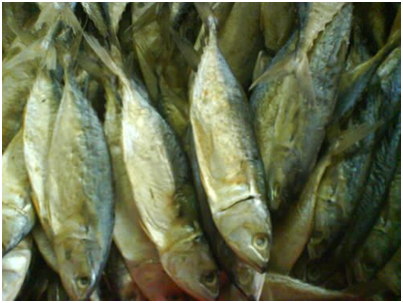 PEDA
Perubahan Selama Fermentasi Peda
Hasil degradasi protein dan lemak dapat menghasilkan senyawa cita rasa, bau khas pada peda disebabkan karena adanya senyawa metil keton, butil aldehid. 
Selain itu, kandungan asam amino nitrogen yang tinggi juga dapat mempengaruhi cita rasa peda. 
Konsistensi maser pada peda sangat dipengaruhi oleh kandungan lemak yang tinggi dan adanya enzim proteolitik yang akan mengubah tekstur ikan sehingga menjadi maser. 
Sedangkan warna merah pada peda selain disebabkan bahan baku, enzim dari bakteri, disebabkan pula karena selama fermentasi terjadi interaksi antara karbonil yang berasal dari oksidasi lemak dengan gugus asam amino dan protein.